Происхождение и  развитие  понятия  алгоритма
Алгоритм – происходит  от  Al Horithmi – латинского  написания  
арабского  имени  среднеазиатского  математика  IX  века  аль - Хорезми
IX  век
XX  век
Основатели  теории  алгоритмов
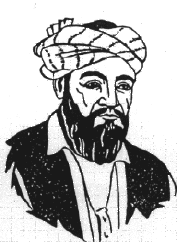 Возникает  научное
н а п р а в л е н и е
ТЕОРИЯ   АЛГОРИТМОВ
Направление  исследований:
разработка    универсальной
алгоритмической      модели
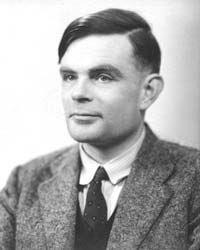 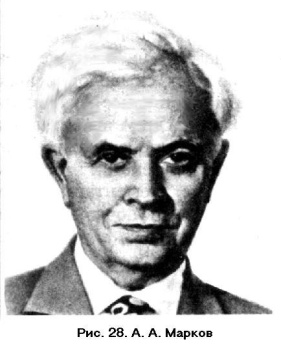 1903 - 1979 г.
1912 - 1954 г.
787 – 850 г.
30 – е  годы
С  появлением  ЭВМ  (2-я  половина  XX  века)  понятие  АЛГОРИТМА
связывается  с   ПРОГРАММИРОВАНИЕМ.        Появляется  большое
количество  алгоритмических  языков: Фортран, Паскаль, Бейсик . . .
Происхождение и  развитие  понятия  алгоритма
Алгоритм – происходит  от  Al Horithmi – латинского  написания  
арабского  имени  среднеазиатского  математика  IX  века  аль - Хорезми
IX  век
XX  век
Основатели  теории  алгоритмов
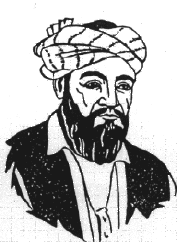 Возникает  научное
н а п р а в л е н и е
ТЕОРИЯ   АЛГОРИТМОВ
Направление  исследований:
разработка    универсальной
алгоритмической      модели
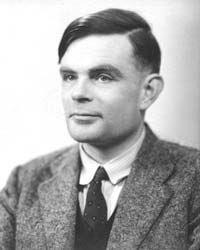 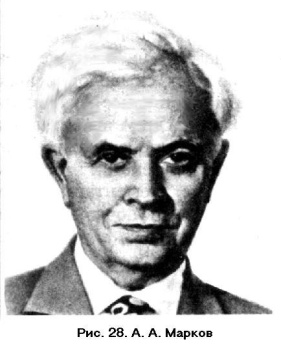 1903 - 1979 г.
1912 - 1954 г.
787 – 850 г.
30 – е  годы
В   X I I    веке  в  Европе вышел  латинский  перевод  математического трактата  аль – Хорезми.  Алгоритмами  назвали  описанные  в трактате  правила выполнения арифметических  вычислений  в  позиционной  десятичной системе  счисления.
В  наше  время  понятие  алгоритма  понимается  шире, 
не  ограничиваясь  только  арифметическими  вычислениями.
Происхождение и  развитие  понятия  алгоритма
Алгоритм – происходит  от  Al Horithmi – латинского  написания  
арабского  имени  среднеазиатского  математика  IX  века  аль - Хорезми
IX  век
XX  век
Основатели  теории  алгоритмов
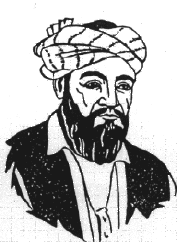 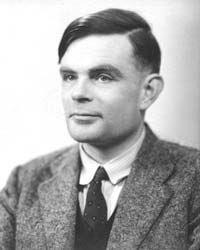 Возникает  научное
н а п р а в л е н и е
ТЕОРИЯ   АЛГОРИТМОВ
Направление  исследований:
разработка    универсальной
алгоритмической      модели
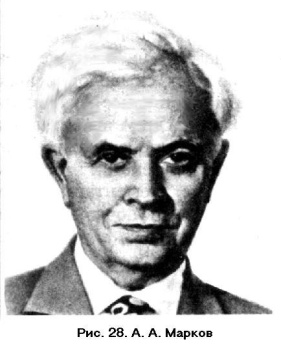 1912 - 1954 г.
1903 - 1979 г.
787 – 850 г.
30 – е  годы
Английский  математик  Алан  Тьюринг  в  1935 – 1936  годах  создает  теорию  «логических  вычисляющих  машин». Разработанная  им  «Машина  Тьюринга»  стала  обязательной  частью  обучения  будущих  математиков  и  компьютерщиков. На  одной  из  лондонских  гостиниц  мемориальная  доска  гласит: «Здесь  родился  Алан  Тьюринг (1912 – 1954), взломщик  кодов  и  пионер  информатики».
Происхождение и  развитие  понятия  алгоритма
Алгоритм – происходит  от  Al Horithmi – латинского  написания  
арабского  имени  среднеазиатского  математика  IX  века  аль - Хорезми
IX  век
XX  век
Основатели  теории  алгоритмов
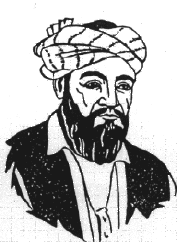 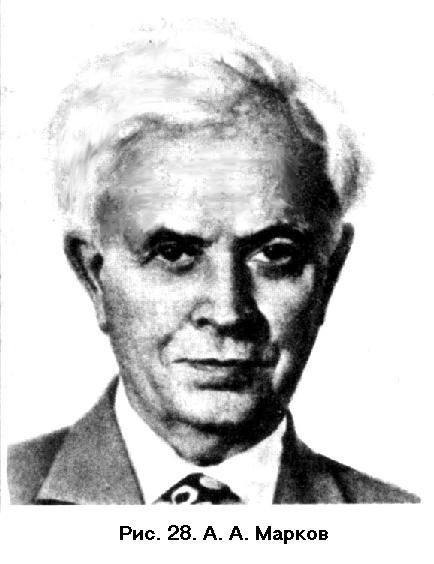 Возникает  научное
н а п р а в л е н и е
ТЕОРИЯ   АЛГОРИТМОВ
Направление  исследований:
разработка    универсальной
алгоритмической      модели
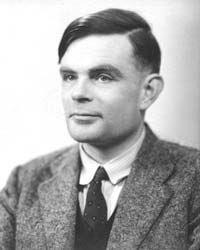 1903 - 1979 г.
1912 - 1954 г.
787 – 850 г.
30 – е  годы
Русский  математик  Андрей  Марков  в  1947  году  ввел  понятие  «нормального  алгоритма»  и  впервые  систематически  и  строго  построил  общую  теорию  алгоритмов.  Современные  языки  символьной  обработки  (Пролог)  берут  свое  начало  от  нормальных  алгоритмов  Маркова.
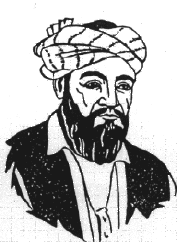 Правила выполнения  арифметических действий над целыми числами и простыми дробями в десятичной системе счисления впервые были сформулированы выдающимся средневековым ученым по имени Мухаммед ибн Муса ал-Хорезми (в переводе с арабского это означает «Мухаммед, сын  Мусы из Хорезма»), сокращенно Ал-Хорезми.
787 – 850 г.
Ал-Хорезми жил и творил в IX веке в  г.Хива Хорезмской области  Узбекистана. Арабский оригинал его арифметического труда утерян, но имеется латинский перевод XII века, по которому Западная Европа познакомилась с десятичной позиционной системой счисления и правилами выполнения  в ней арифметических действий.
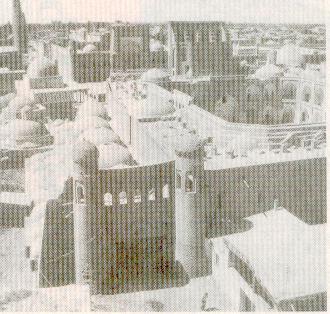 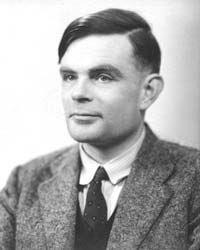 Алан  Тьюринг

	Английский  математик  Алан  Тьюринг  в  1935 – 1936  годах  создает  теорию  «логических  вычисляющих  машин». Разработанная  им  «Машина  Тьюринга» стала  обязательной  частью  обучения  будущих  математиков  и  компьютерщиков. На  одной  из  лондонских  гостиниц  мемориальная  доска  гласит: «Здесь  родился  Алан  Тьюринг (1912 – 1954), взломщик  кодов  и  пионер  информатики».
1912 - 1954 гг.
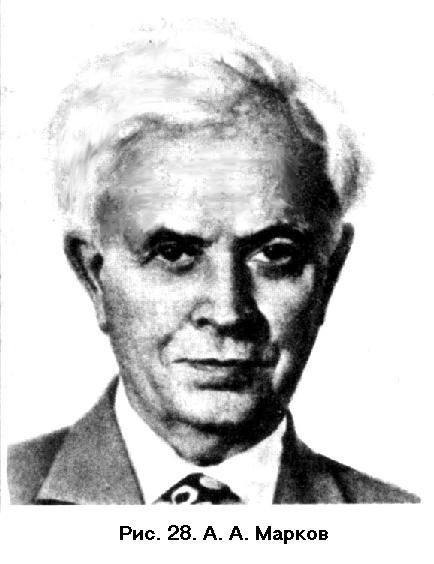 Андрей  Марков

	Русский  математик  Андрей  Марков  в  1947  году  ввел  понятие  «нормального  алгоритма»  и  впервые  систематически  и  строго  построил  общую  теорию  алгоритмов.  Современные  языки  символьной  обработки  (Пролог)  берут  свое  начало  от  нормальных  алгоритмов  Маркова.
1903 - 1979 гг.